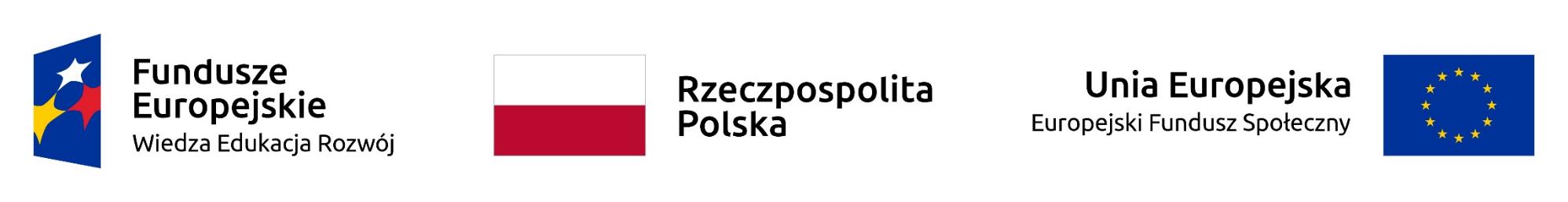 „Włączenie wyłączonych - aktywne instrumenty wsparcia osób niepełnosprawnych na rynku pracy”
nr POWR.02.06.00-00-0065/19
jest współfinansowany ze środków Unii Europejskiej w ramach Programu Operacyjnego Wiedza Edukacja Rozwój 2014-2020.

Beneficjent: Ministerstwo Rodziny i Polityki Społecznej. Wartość projektu:
25 960 062,61 PLN, w tym dofinansowanie z EFS wynosi 21 879 140,76 PLN

Projekt partnerski
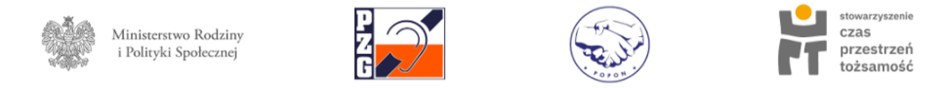 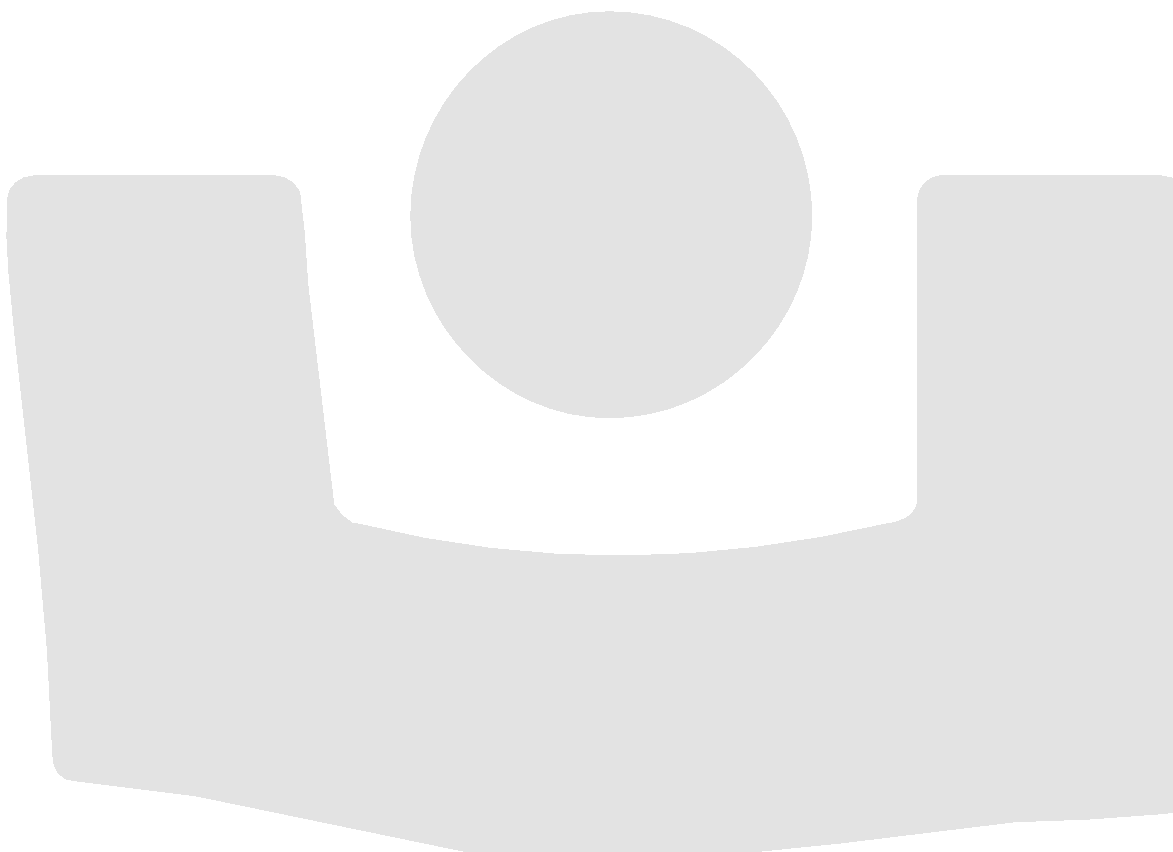 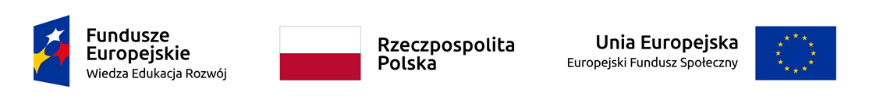 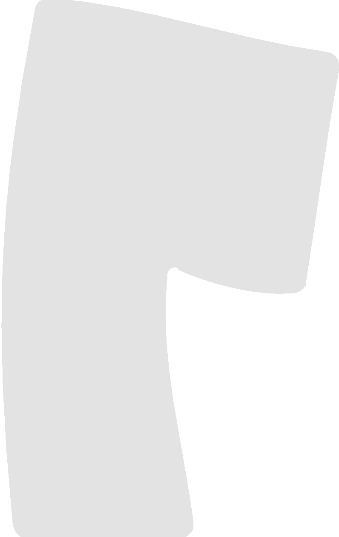 Opis instrumentów wspierania osób z niepełnosprawnościami podejmujących działalność gospodarczą oraz wspierających osoby, które już ją prowadzą (CPT)
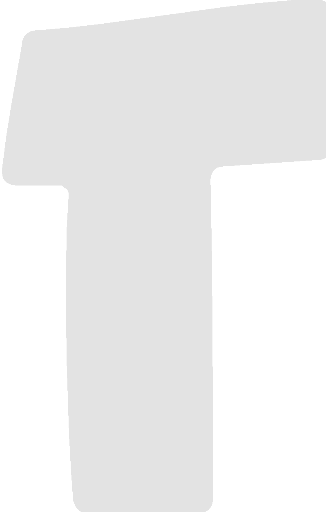 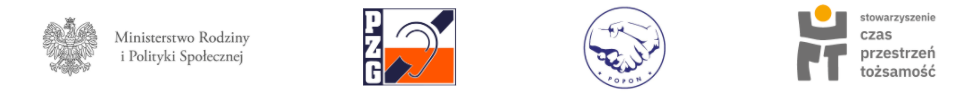 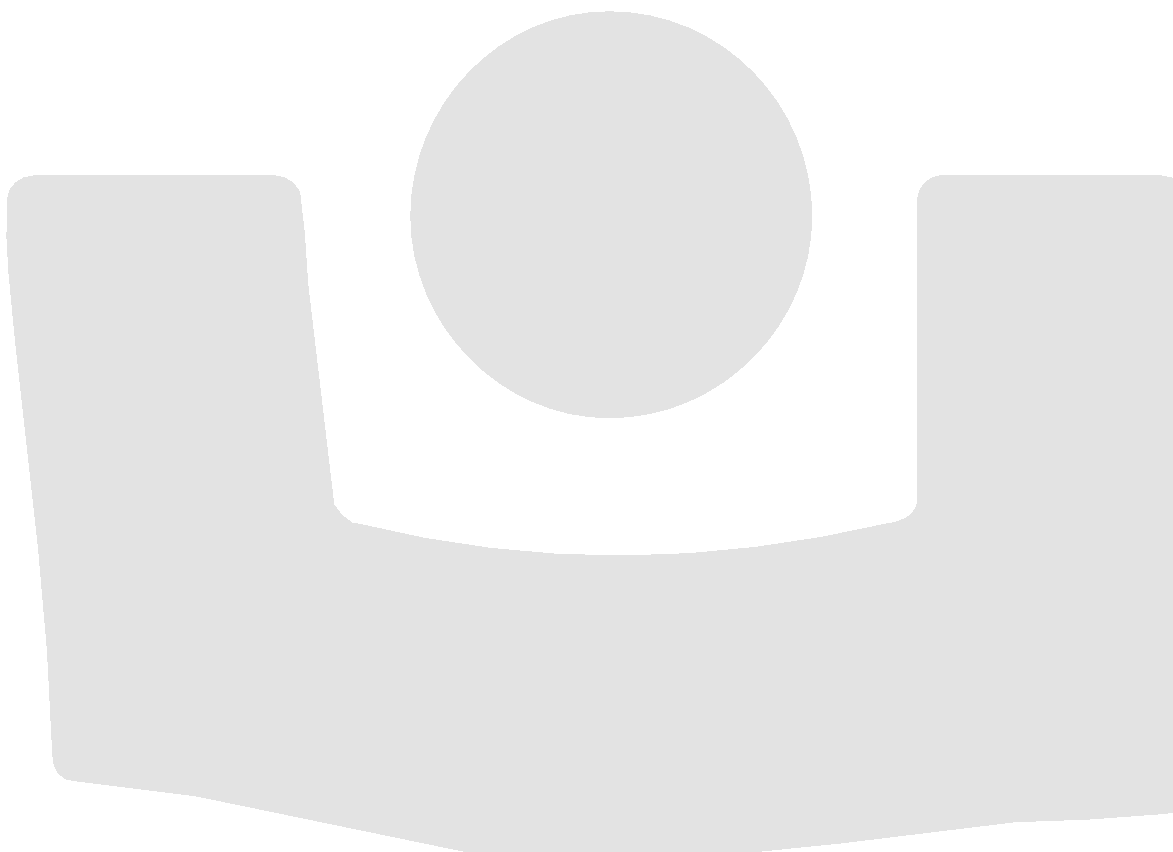 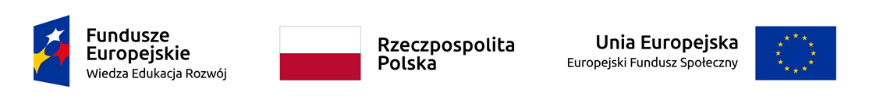 Dostępna i elastyczna dotacja
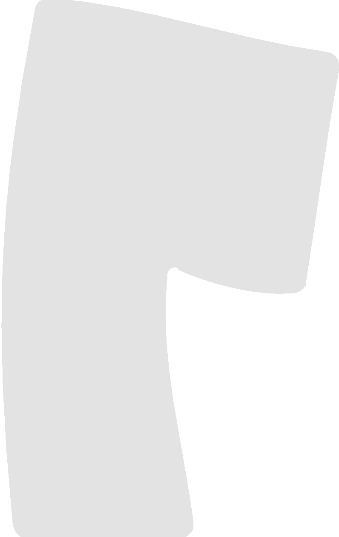 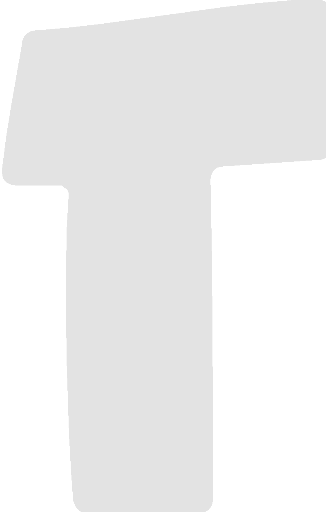 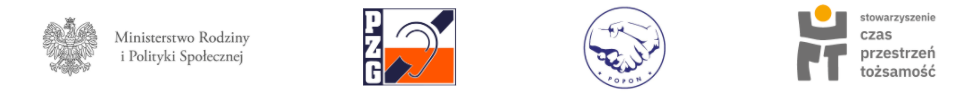 Dostępna i elastyczna dotacja
Cel instrumentu
Wyrównanie szans i równe traktowanie wszystkich osób rozpoczynających działalność gospodarczą wspieraną ze środków publicznych oraz podniesienie podmiotowości i decyzyjności osób z niepełnosprawnościami przy wydatkowaniu dotacji zgodnie z potrzebami. 

Odbiorcy instrumentu
Wszystkie osoby z orzeczeniem o niepełnosprawności chcące założyć działalność gospodarczą zarejestrowane w powiatowym urzędzie pracy jako bezrobotne lub poszukujące pracy niezależnie od pobierania świadczeń z tytułu niepełnosprawności.
Dostępna i elastyczna dotacja
Założenia instrumentu 
•	Rozdzielenie dotacji na część biznesową (o wysokości nieprzekraczającej równowartości 6 przeciętnych wynagrodzeń w sektorze przedsiębiorstw) pokrywaną z środków Funduszu Pracy i cześć kompensacyjną udzielaną na podstawie indywidualnego planu, której pokrycie zapewnia PFRON.
•	Środki na rozpoczęcie działalności są przyznawane w całości i mogą być rozliczane w maksymalnym okresie do 6 miesięcy po rzeczywiście poniesionych kosztach.
•	Elastyczność instrumentu ma być zapewniona przez uwzględnienie możliwości różnic rzeczywistych wydatków do 15% od zadeklarowanych w harmonogramie rzeczowo-finansowym. Zmiany przewyższające 15% wartości zadeklarowanych w harmonogramie rzeczowo-finansowym mogą być wprowadzone wyłącznie poprzez ponowną ocenę wniosku oraz harmonogramu rzeczowo-finansowego.
•	Umożliwienie kwalifikowania wszystkich uzasadnionych wydatków poniesionych przez osobę z niepełnosprawnościami na prowadzenie działalności gospodarczej oraz kompensacji niepełnosprawności.
•	Zakontraktowanie efektu dotacji, czyli utrzymania działalności gospodarczej przez minimum 12 miesięcy.
Dostępna i elastyczna dotacja
Mocne strony instrumentu – wnioski z pilotażu
Rozdzielenie części dotacji na biznesową – taką samą dla wszystkich - i kompensacyjną – przydzielaną według potrzeb - niweluje nierówność, jakiej do tej pory doświadczały OzN chcące aplikować o tego typu środki publiczne.
•	Dotacja w części kompensacyjnej pozwala na realne zniwelowanie odczuwanych trudności w prowadzeniu biznesu wynikających z niepełnosprawności.
•	Instrument dotacji jest ocniany jako wysoce efektywne narzędzie aktywizacji zawodowej OzN i wspierania ich przedsiębiorczości. OzN  dzięki skorzystaniu z dotacji prosperują jako przedsiębiorcy, dzięki czemu mogą wykonywać pracę, którą swobodnie wybrali, zgodną z ich wykształceniem i kwalifikacjami. Uczestnicy pilotażu deklarowali, że gdyby nie skorzystanie z dotacji, nie mogliby inaczej rozpocząć własnych działalności gospodarczej.
•	Elastyczność i dostępność dotacji pozwalają na większą swobodę w decydowaniu o wydatkowaniu powierzonych środków, reagowaniu na zmienną sytuację rynkową i oferty dostępności określonych artykułów zaplanowanych do zakupu.
•	Umożliwienie pozyskania środków z dwóch źródeł jest krokiem do lepszej dostępności i koordynacji środków publicznych, której ośrodkiem jest osoba i jej potrzeby, a nie wyznaczone zadania danej instytucji.
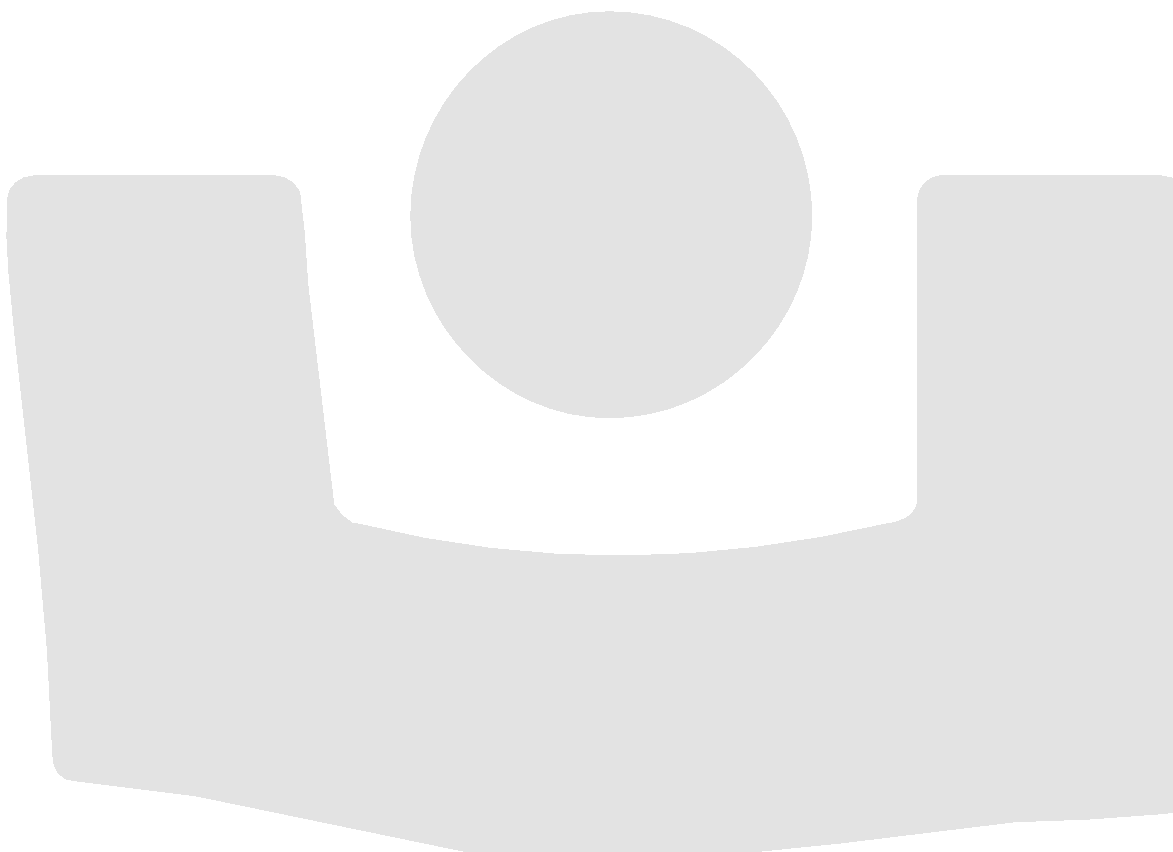 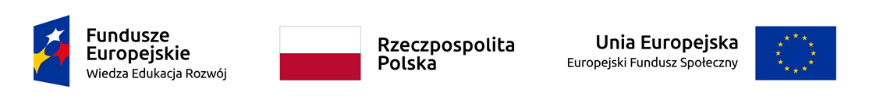 Biznes bez barier
Asystent działalności gospodarczej
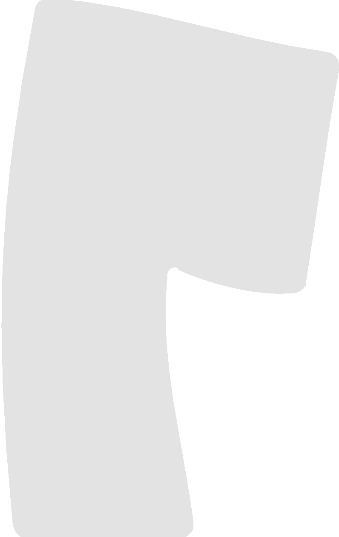 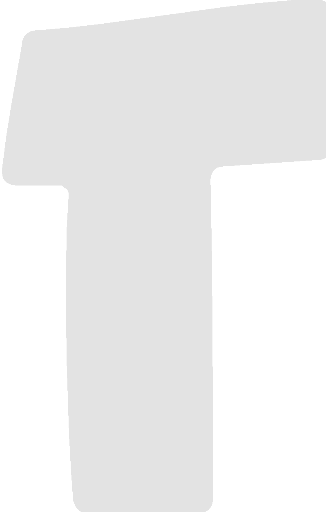 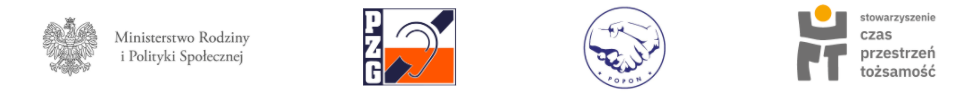 Biznes bez barier – Asystent działalności gospodarczej
Cel instrumentu
Celem instrumentu jest wprowadzenie do systemu rehabilitacji osób z niepełnosprawnościami  usługi asystenta działalności gospodarczej jako formy ogólnodostępnego wsparcia dla osób posiadających orzeczenie o niepełnosprawności.

Odbiorcy instrumentu
Osoby fizyczne z niepełnosprawnością zwłaszcza stwierdzoną w stopniu znacznym i umiarkowanym zamierzające rozpocząć prowadzenie jednoosobowej działalności gospodarczej lub prowadzące taką działalność przez czas nie dłuższy niż 24 miesiące.
Biznes bez barier – Asystent działalności gospodarczej
Założenia instrumentu 
Asystentem działalności gospodarczej osoby z niepełnosprawnością może być każda osoba fizyczna posiadająca pełną zdolność do czynności prawnych oraz posiadająca umiejętności niezbędne dla osoby niepełnosprawnej celem prawidłowego wykonywania działalności gospodarczej. 
OzN może korzystać z pomocy więcej niż jednego asystenta działalności gospodarczej w tym samym czasie, łączny miesięczny wymiar odpłatnej pomocy asystenta działalności gospodarczej OzN nie może przekroczyć 160 godzin w każdym miesiącu. 
Wysokość zwrotu miesięcznych wydatków poniesionych na usługę asystenta działalności gospodarczej OzN stanowi maksymalnie 70% poniesionych kosztów na usługę asystenta działalności gospodarczej i nie więcej niż 70% przeciętnego miesięcznego wynagrodzenia w sektorze przedsiębiorstw. 
Maksymalny okres refundacji dla osób, dla których orzeczono niepełnosprawność w stopniu znacznym wynosi 24 miesiące, dla OzN w stopniu umiarkowanym - 18 miesięcy, a w stopniu lekkim - przez max. 12 miesięcy.
Biznes bez barier – Asystent działalności gospodarczej
Mocne strony Instrumentu – wnioski z pilotażu
Wprowadzenie refundacji na usługi asystenta pozwala na wyrównanie szans OzN w prowadzeniu biznesu względem pełnosprawnych przedsiębiorców. Wsparcie w postaci refundacji części kosztów zatrudnienia asystenta stanowi wyrównanie ich szans i realne wspiera w czynnościach, które są dla nich problematyczne. 
Wykorzystanie instrumentu uniezależnia od dobrowolnej pomocy z zewnątrz, wzmacnia podmiotowość i samodzielność w prowadzeniu swojej firmy. 
Instrument zwiększa efektywność prowadzonej przez OzN działalności gospodarczej. 
Wsparcie asystenta stanowi wzmocnienie możliwości OzN w rozwoju swojego biznesu na starcie i zwiększa ich szansę na powodzenie w utrzymaniu i rozwoju działalności gospodarczej, a tym samym na możliwość realizacji obranej drogi zawodowej i niezależności finansowej.
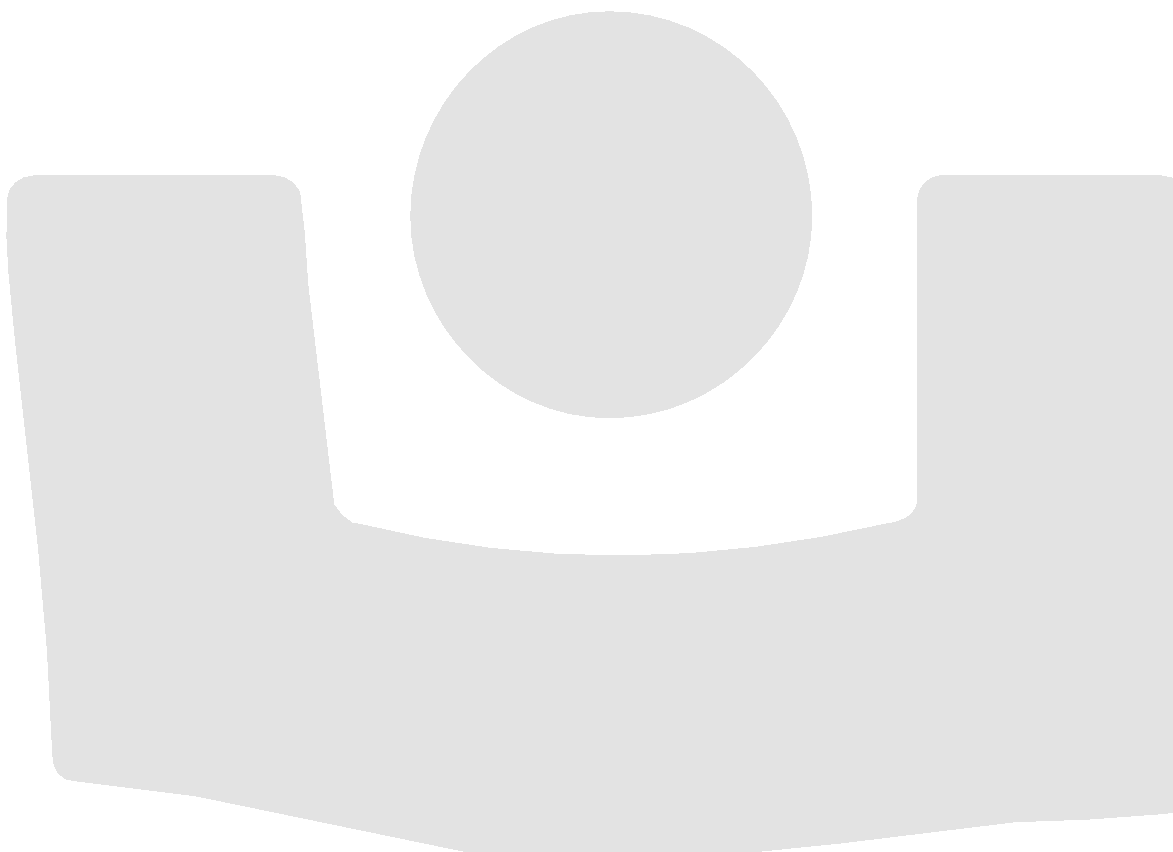 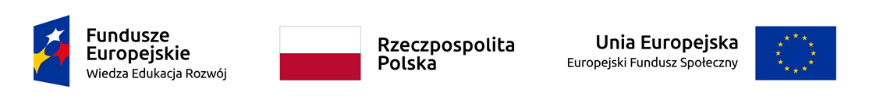 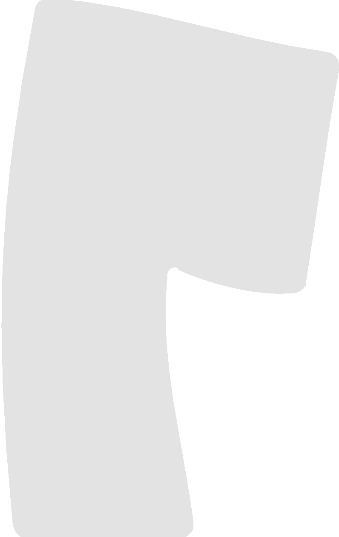 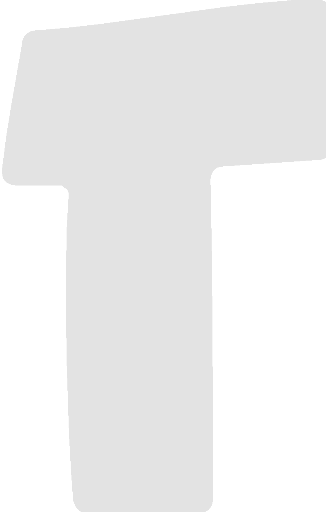 Nowa droga zawodowa -  specjalistyczne doradztwo zawodowe dla osób z niepełnosprawnościami
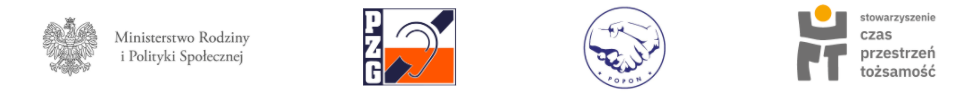 Nowa droga zawodowa -  specjalistyczne doradztwo zawodowe dla OzN
Cel instrumentu
Instrument zakładał realizację następujących celów:
•	reorientacja zawodowa oraz wsparcie przedsiębiorczości w tym podejmowania działalności gospodarczej przez osoby z niepełnosprawnościami, w szczególności te, którym nabyta lub pogłębiająca się niepełnosprawność uniemożliwia kontynuowanie dotychczasowej pracy,
•	umożliwienie dostępu do usług doradczych w formie dostosowanej do potrzeb OzN (stacjonarna, zdalna),
podniesienie świadomości w zakresie praw i przywilejów oraz dostępu do instrumentów rynku pracy adresowanych do OzN.

Odbiorcy instrumentu
Każda osoba w wieku aktywności zawodowej posiadająca orzeczenie o niepełnosprawności bez ograniczenia co do czasu od otrzymania orzeczenia, czy statusu pozostawania bez pracy.
Nowa droga zawodowa -  specjalistyczne doradztwo zawodowe dla OzN
Założenia instrumentu 
Instrument zakłada wprowadzenie usług specjalistycznego doradztwa zawodowego jako powszechnie dostępnej usługi dla OzN.
Mobilność doradcy zawodowego – możliwość świadczenia doradztwa w trybie stacjonarnym/on-line/w domu klienta w dostosowaniu do potrzeb OzN.
Dostępność doradztwa w godzinach dopasowanych do potrzeb OzN.
Szkolenia SDZ w zakresie podwyższania kompetencji w zakresie wsparcia dla osób z różnymi niepełnosprawnościami.
Organy orzekające (ZUS, PZOoN, Sąd pracy) w sytuacji nadania lub zmiany statusu orzeczenia o niepełnosprawności obowiązane są informować osobę z niepełnosprawnością o możliwości skorzystania z bezpłatnej porady specjalistycznego doradcy zawodowego.
Nowa droga zawodowa -  specjalistyczne doradztwo zawodowe dla OzN
W pilotażu ze specjalistycznego doradztwa zawodowego skorzystało 221 osób, co stanowi przekroczenie wartości zakładanego wskaźnika (180 OzN). 65% Uczestników preferowało spotkania osobiste, 18% zdalne, 17% - hybrydowe.
Przeprowadzono 1833,25 godzin doradztwa – w wykonywany zakres obowiązków SDZ wchodziły przy tym także:
działania informacyjne- sieciujące;
działania informacyjne z kandydatami do projektu;
dyżury;
prowadzenie dokumentacji klientów; 
indywidualne przygotowanie materiałów na spotkanie z klientem;
dojazdy na miejsce usługi doradztwa.
Nowa droga zawodowa -  specjalistyczne doradztwo zawodowe dla OzN
Na moment rozpoczęcia udziału w projekcie rozkład Uczestników wg kategorii statusu na rynku pracy wyglądał następująco: 
osób bezrobotnych zarejestrowanych – 101;
osób bezrobotnych  niezarejestrowanych – 42;
osób biernych zawodowo – 18;
osób pracujących – 60.

Zgodnie z danymi zebranymi od SDZ doradztwo zakończyło się z następującymi wynikami:
17 osób znalazło zatrudnienie;
5 założyło działalność;
60 utrzymało zatrudnienie (w tym część wynegocjowała lepsze warunki zatrudnienia, część zmieniła miejsce pracy i otrzymała lepsze warunki - np. wyższe wynagrodzenie, umowę o pracę zamiast zlecenia, zatrudnienie na większą część etatu).
Nowa droga zawodowa -  specjalistyczne doradztwo zawodowe dla OzN
Mocne strony Instrumentu – wnioski z pilotażu
•	Instrument w skuteczny sposób pozwala na dotarcie do tej grupy osób niepełnosprawnych, które z powodu swoich ograniczeń związanych z niepełnosprawnością, mają utrudniony dostęp do usług publicznych, w tym doradztwa zawodowego.
•	Mobilność i dostępność doradcy oraz standard prowadzenia usługi w indywidualnym podejściu dla każdego klienta, każdorazowo uwzględniającym specyfikę uwarunkowań związanych z rodzajem i stopniem jego niepełnosprawności, jest podstawą wysokiej efektywności i użyteczności dla grupy docelowej.
•	Orientacja instrumentu na podmiotowe traktowanie OzN, wzmacnianie jego samodzielności i samostanowienia realizuje zapisy Konwencji o prawach osób niepełnosprawnych przyjętej przez ONZ.
•	Instrument wykazuje na adekwatność uzyskiwanych efektów względem punktu wyjściowego oddalenia OzN od rynku pracy i jej gotowości do podejmowania aktywności zawodowej. Pilotaż wykazał, że jest on skutecznym narzędziem dla zmiany postrzegania swojej sytuacji na rynku pracy oraz pozwala na zwiększenie świadomości w zakresie posiadanych możliwości zawodowych, swoich mocnych stron i ograniczeń, a także zwiększa motywację do podejmowania aktywności zawodowej i zwiększa szansę powodzenia prób jej podjęcia.
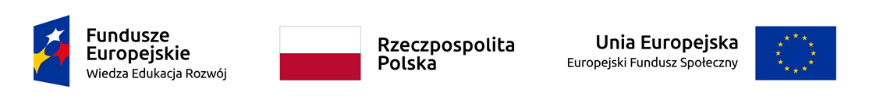 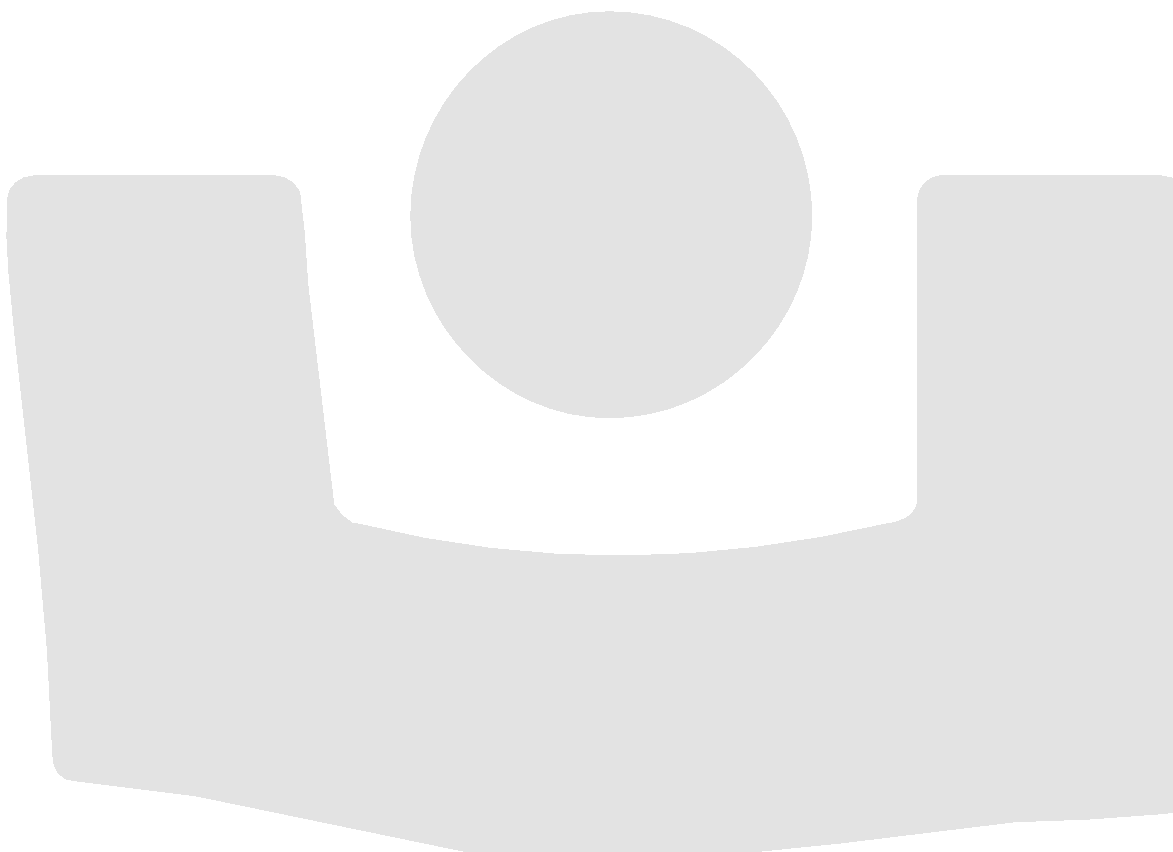 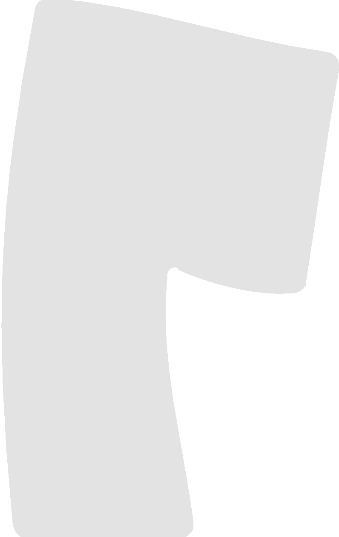 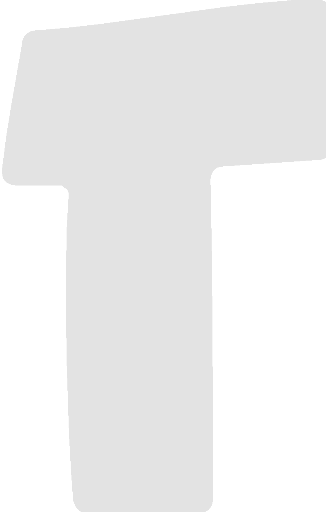 Inkubator przedsiębiorczości dla OzN
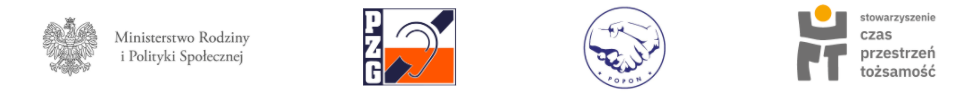 Inkubator przedsiębiorczości dla OzN
Cel instrumentu
Celem instrumentu jest zapewnienie bezpiecznego i dostępnego środowiska opartego na procedurach świadczenia usług dla OzN i wspierającego postawy przedsiębiorcze OzN, a także edukowanie do postaw pro przedsiębiorczych OzN poprzez kreowanie warunków do powstawania stabilnych przedsiębiorstw.

Odbiorcy instrumentu
Osoby z niepełnosprawnościami, w tym też osoby z niepełnosprawnościami uczące się na uczelniach wyższych, zamierzające rozpocząć prowadzenie jednoosobowej działalności gospodarczej lub spółdzielni socjalnej osób fizycznych lub prowadzące taką działalność przez czas nie dłuższy niż 24 miesiące.
Inkubator przedsiębiorczości dla OzN
Założenia instrumentu 
•	Inkubator przedsiębiorczości OzN zapewnia wsparcie takie jak doradztwo, szkolenie, usługi (np. księgowość, usługi prawne, coaching biznesowy).

•	Podstawą działania Inkubatora są ustalone standardy dostępności oraz ścieżka udzielania wsparcia w oparciu o identyfikację i diagnozę potrzeb uczestnika, organizacje wsparcia w ramach Inkubatora przedsiębiorczości OzN, monitorowanie realizacji wsparcia uczestnika, modyfikacja rodzaju wsparcia lub udzielenia dodatkowego wsparcia.

•	Inkubatory przedsiębiorczości dla OzN mogą być wdrażane w dwóch formach: jako implementacja zakładanych w instrumencie elementów struktury organizacyjnej i funkcjonalnej do istniejących inkubatorów przedsiębiorczości, a także powoływanie nowych Inkubatorów przedsiębiorczości dedykowanych OzN.

•	Koordynację Inkubatorów przedsiębiorczości powierza się PFRON jako zadanie należące do systemu wsparcia OzN w aktywizacji zawodowej i rehabilitacji zawodowej. PFRON finansuje działania inkubatorów i zleca ich prowadzenie uczelniom wyższym, powiatowym urzędom pracy, lub Centrum Usług Społecznych oraz organizacjom pozarządowym.
Inkubator przedsiębiorczości dla OzN
W każdym z trzech Inkubatorów przedsiębiorczości zrealizowano założenia, które zostały im wyznaczone. Każdy Inkubator przedsiębiorczości zrekrutował minimum 60 osób fizycznych będących osobami z niepełnosprawnościami (posiadające dokumenty potwierdzające ich status jako osoby z niepełnosprawnościami). Łącznie w pilotażu wsparcie otrzymało 210 osób z niepełnosprawnościami.

Każdy inkubator przedsiębiorczości dla OzN, zrealizował zgodnie z przyjętymi założeniami:
doradztwo z zakresu prawa biznesu;
doradztwo z zakresu księgowości MŚP;
doradztwo z zakresu marketingu;
doradztwo z zakresu finansów;
doradztwo biznesowe;
szkolenia.
Inkubator przedsiębiorczości dla OzN
Mocne strony instrumentu – wnioski z pilotażu
Instrument ma szansę realnie wpłynąć na wyrównanie szans OzN, które posiadając mniejsze możliwości pracy na otwartym rynku pracy, mogą być aktywne zawodowo przez prowadzenie działalności gospodarczej. 
Instrument posiada wysoką trafność i użyteczność w wyniku rozpoznania indywidualnych potrzeb uczestników i doboru wsparcia odpowiadającego zgłaszanemu zapotrzebowaniu.
W efekcie skorzystania z usług Inkubatora przedsiębiorczości następuje wzrost wiedzy i umiejętności w tematyce proponowanej na szkoleniach i doradztwie, zwiększenie szans na sukces OzN chcących założyć działalność gospodarczą oraz promowanie postaw przedsiębiorczych w szerszym gronie OzN. Ważnym aspektem jest wzrost motywacji OzN do działania i wiary w swoje możliwości jako przedsiębiorcy.